S130 ES Unidad 13: Interfaz Urbana Forestal
Objetivos
Los estudiantes serán capaces de:

Describir la característica de una estructura durante la evaluación.

Describir situaciones que gritan cuidado de la Interfaz Urbana Forestal (IUF).

Describir las cuatro clasificaciones del triaje de estructuras.

Describir acciones específicas de tácticas de protección de estructuras.
[Speaker Notes: Presente los objetivos de la unidad.]
Interfaz Urbana Forestal
La línea, área o zona donde las estructuras y otros desarrollos humanos se encuentran o se entremezclan con los combustibles vegetales no desarrollados.
Predicciones del Comportamiento del Fuego
[Speaker Notes: Refiera a la sección Predicción del Comportamiento del Fuego en Supresión de Incendios de Interfaz Urbana Forestal en la Guía de Bolsillo de Respuesta a Incidente (GBRI), PMS 461, https://www.nwcg.gov/publications/461es.

Discuta el propósito de basar todas las acciones en el comportamiento del fuego actual y esperado:

Velocidad de propagación y la cantidad de tiempo necesario para completar las acciones de mitigación y desarrollar un plan de supresión de estructuras.
Determinar el tiempo necesario para identificar las zonas de seguridad adecuadas y las rutas de escape antes de que llegue el incendio.
Identificar la cantidad y el tipo de recursos necesarios para implementar un plan.
Proporcionar tiempo para familiarizarse con los peligros y las acciones necesarias para desarrollar una evaluación detallada.

Discuta la identificación de zonas de seguridad adecuadas y el tiempo de escape:

Comenzar este proceso mucho antes de la llegada de los incendios.
Contabilizar todos los recursos en la escena.
Evaluar si los tiempos de escape son apropiados. 

Discutir la importancia de la planificación de contingencias:

El fuego es un ambiente dinámico y puede cambiar en cualquier momento.
Planear con anticipación para estar preparado en situaciones posibles pero inesperadas.]
Evaluación de Estructura
Consideraciones del Sitio
[Speaker Notes: Discuta la necesidad de zonas de seguridad adecuadas basadas en las predicciones del comportamiento del fuego en una situación de IUF.

La zona de seguridad debe calcularse para adaptarse al personal y al equipo. 
Refiera a Zonas de Seguridad en la Guía de Bolsillo de Respuesta a Incidente (GBRI), PMS 461es, https://www.nwcg.gov/publications/461es.

Discuta sobre tener una adecuada capacidad de vigilantes y comunicaciones.

Discuta la identificación de espacios defendibles adecuados en función de la vegetación forestal circundante y sus características:

Tipo de Combustible
Humedad del combustible
Carga y disposición del combustible
El impacto de los combustibles tanto en estructuras como en carreteras que conducen a una zona de seguridad

Combustibles potenciales que podrían beneficiarse de la quema de ensanche.

Discuta cómo evitar los fondos de cañones estrechos, la pendiente media con fuego abajo y las crestas estrechas cerca de chimeneas y puertos:

Ubicaciones a lo largo de una carretera que son barreras deficientes debido a pendientes medias y altas expuestas al calor radiante y convectivo.
Los vientos canalizados a través de cañones estrechos pueden resultar en altas velocidades de propagación.
El incremento del calor radiante de una pendiente a otra puede aumentar la probabilidad de focos secundarios.
Las pendientes de 30% o más en combustibles altamente inflamables producen velocidades de propagación aceleradas debido a una mayor transferencia de calor.
Los focos secundarios pueden flanquear las posiciones de los recursos.
Los materiales rodantes pueden encender combustibles por debajo de las ubicaciones de los recursos.

Discuta que las estructuras en estas condiciones producen el mayor riesgo de seguridad para los combatientes de incendios y las menores posibilidades de sobrevivencia debido a lo siguiente:

El riesgo de entrampamiento es extremadamente alto,
Preocupaciones sobre la salida,
Potencial de altas velocidades de propagación y comportamiento extremo del fuego,
Falta de zonas de seguridad adecuadas, y
El terreno puede causar que el fuego haga varias corridas a las estructuras desde diferentes direcciones.]
Desafíos y Riesgos Tácticos
Carreteras Estrechas
[Speaker Notes: Discuta sobre el acceso deficiente y las carreteras estrechas que conducen a la IUF:
Entrada y salida
Existencia potencial de que los vehículos de incendios congestionen un área dificultando el escape, especialmente durante las evacuaciones.
Los plazos de escape aumentan con la incapacidad de maniobrar alrededor de otros vehículos de incendios que responden o ciudadanos evacuando.
Las condiciones de humo incrementan el riesgo oscureciendo la capacidad de los conductores para ver el resto del tráfico, el borde de la carretera y otros peligros al costado de la carretera.
 
Discuta las condiciones de la carretera dentro de la IUF:
Carreteras con un solo punto de entrada y salida, así como callejones sin salida.
Menos de 16 pies de ancho.
Tener una pendiente del camino entre 10-20%.
El tráfico pesado puede deteriorar las carreteras provocando derrumbes, ondulaciones y baches que resultarían en retrasos en los tiempos de escape.
 
Discuta las medidas de mitigación del tráfico:
Usar comunicación común, controlar el tráfico en cada extremo para asegurar el acceso.
Los departamentos de aplicación de la ley o de carreteras suelen ser un gran recurso para ayudar en el control del tráfico.
Identificar previamente las carreteras de preocupación para los recursos entrantes.
Identificar previamente, marcar y comunicar las salidas específicas, las vías de acceso y los puntos amplios.]
Desafíos y Riesgos Tácticos
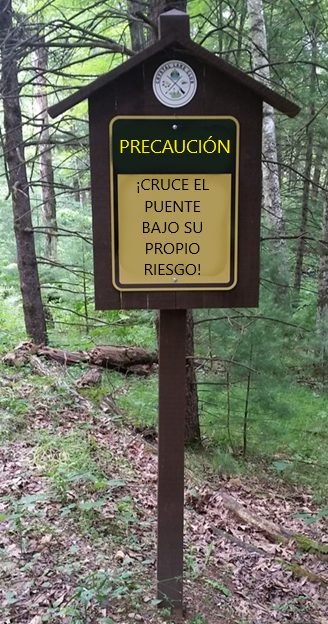 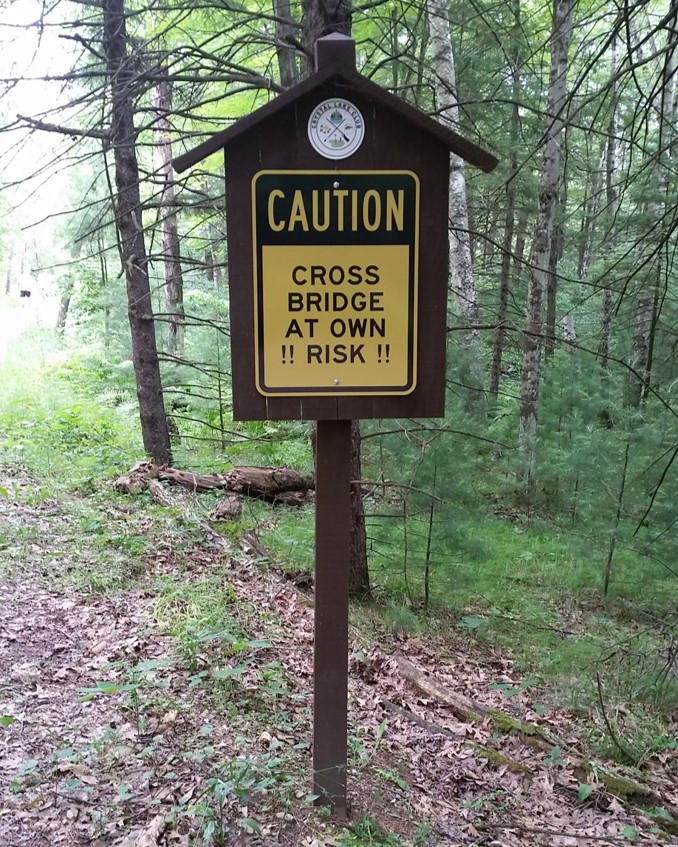 Límites de puentes desconocidos
[Speaker Notes: Discuta los puentes desconocidos y los límites de las alcantarillas en la IUF:

Se debe prestar atención a los puentes y alcantarillas señalizados.
Exceder los límites del puente podría provocar fallas, cortar las rutas de escape y restringir la entrada y la salida.
Las fallas de puentes o alcantarillas podrían resultar en daños y lesiones al personal o al vehículo.
En áreas desconocidas, en caso de duda, no cruce.
Los puentes construidos con madera pueden verse debilitados por las condiciones ambientales, la edad o el fuego.
El puente puede no ser lo suficientemente amplio para el equipo.]
Desafíos y Riesgos Tácticos
Fuentes de agua limitadas
[Speaker Notes: Discuta las fuentes de agua limitadas o inadecuadas dentro de la IUF:

Los carros motobomba deben mantener un suministro de reserva (generalmente alrededor de 100 galones) en caso de entrampamiento.
Identificar fuentes de agua alternativas y tiempo de viaje entre recargas.
Identificar cuántos recursos pueden utilizar una fuente de agua sin agotar su tasa de retorno.
Prepárese para la posibilidad de falla del hidrante.
Ajustar el volumen de agua que se utiliza y usar conscientemente.
Recargue con la mayor frecuencia posible.]
Desafíos y Riesgos Tácticos
Plantas ornamentales y escombros de combustibles
[Speaker Notes: Discuta la vegetación y los escombros de combustibles dentro de los 30 pies de la estructura en la IUF:

Las estructuras en pendientes del 30% o más requieren mayor espacio libre alrededor de la estructura.
Mantener el conocimiento de las estructuras ubicadas en pendientes de cañones o chimeneas en pendientes pronunciadas con combustibles continuos y altamente inflamables donde el fuego puede propagarse rápidamente.
Siempre coloque los carros motobomba y/o vehículos orientados hacia afuera del camino de entrada para facilitar la salida.
Mantener el conocimiento de la leña altamente inflamable apilada junto a las estructuras y pretratar la leña con espuma si es posible y el tiempo lo permite.]
Desafíos y Riesgos Tácticos
Material de revestimiento y techo de madera
[Speaker Notes: Discuta que las casas y otras estructuras se consideran un combustible que afecta el comportamiento del fuego:

 El calor radiante de los edificios a menos de 30 pies entre sí puede provocar la ignición de las estructuras adyacentes.
Un incendio forestal que arde y se localiza en un desarrollo de viviendas de proximidad limitada puede causar una ignición en cadena.

Discuta el revestimiento de madera y el material del techo de madera en la IUF:

Fácil de encender la estructura por las brasas.
El calor radiante de los combustibles adyacentes que se queman puede encender la estructura.
El material no ha sido tratado con compuestos resistentes a la llama.

Discuta las principales fuentes de ignición en estructuras:

Brasa (la principal fuente de ignición de las estructuras)
No hay espacio defendible
Carga de combustible en o cerca de una estructura
Líquidos y gases inflamables
Edad y descuido de una estructura y sus alrededores.]
Desafíos y Riesgos Tácticos
Ventilaciones abiertas, aleros, plataformas y otras trampas para brasas
[Speaker Notes: Discuta ventilaciones abiertas, aleros, plataformas y otras trampas para brasas en la IUF:

Puntos de fácil acceso para que el fuego ingrese a la estructura.
Lugares como estos deben revisarse para ver si hay fuego ardiendo sin llamas o con llamas.
Remueva cualquier material combustible de las plataformas y porche expuestos colocándolos dentro de la estructura o lejos a una distancia segura.]
Desafíos y Riesgos Tácticos
Tanques de combustible y materiales peligrosos
[Speaker Notes: Discuta los peligros de tanques de combustible:
Los tanques de propano y otros combustibles cercanos a la estructura y otra vegetación representan una amenaza.
Se debe lograr un espacio libre de combustible 30 pies alrededor del tanque de combustible, si el tiempo lo permite.
Verifique otros cobertizos y estructuras circundantes para el almacenamiento de combustible.

Discuta otros peligros que podrían estar contenidos en las casas y otras estructuras:
Pintura
Materiales de limpieza inflamables
Pesticidas
Contenedores de gasolina
Municiones y explosivos
Plásticos y materiales sintéticos
Vehículos

Laboratorios de metanfetamina y otros sitios relacionados con drogas:
Puede ser común en áreas rurales
Identificar, marcar y comunicar la presencia de edificios o receptáculos sospechosos
Colocar vigilantes
Mantener al supervisor informado de los peligros
Manténgase en contra del viento y no se acerque hasta que la estructura haya sido despejada de materiales peligrosos]
Desafíos y Riesgos Tácticos
Líneas eléctricas o servicios públicos subterráneos
[Speaker Notes: Refiera a Seguridad de Líneas Eléctricas en la Guía de Bolsillo de Respuesta a Incidente (GBRI), PMS 461, https://www.nwcg.gov/publications/461es.

Discuta las líneas eléctricas o los servicios públicos subterráneos en la IUF.]
Desafíos y Riesgos Tácticos
Sentido prevaleciente de urgencia
[Speaker Notes: Describa y discuta los efectos de un sentido prevaleciente de urgencia dentro de la IUF:

Efecto sobre el conocimiento de la situación.
Capacidad para tomar decisiones.
Voluntad de aceptar un riesgo incrementado.
Efecto en la comunicación y alcance de control.
Efecto en el manejo de riesgo.]
Desafíos y Riesgos Tácticos
Propietarios que permanecen en el sitio y evacuaciones
[Speaker Notes: Discutir sobre los propietarios que permanecen en el sitio:
No se puede forzar a los residentes a evacuar a pesar de lo peligrosa que puede ser la situación.
Podría crear potencialmente más riesgo al intentar ayudar en los esfuerzos de supresión sin la comunicación y el conocimiento táctico adecuados.

Discutir el propósito de las evacuaciones del público (personas, mascotas) dentro de la IUF:
Las fuerzas de aplicación de la ley y los distritos de bomberos rurales normalmente se encargarán de la ejecución de la evacuación.
Los Equipos de Manejo de Incidentes aconsejan sobre la necesidad de evacuar y mantendrán informativas sobre la situación del incendio y las evacuaciones para el público en general.
La naturaleza variable del comportamiento del fuego significa que abandonar la zona con anticipación es la mejor manera de garantizar la seguridad personal.
Permitir que el personal de incendios se concentre en las operaciones del incendio y en la seguridad personal.
Las evacuaciones durante el ataque inicial pueden producirse con poco aviso o tiempo, creando pánico y confusión.
Durante un ataque extendido, implemente planes de contingencia y evacuación con mucha anticipación.
La necesidad de evacuar ganado, mascotas y otros animales también puede agregar complicaciones adicionales al proceso de evacuación.
Las fuerzas de aplicación de la ley son una presencia crucial durante las evacuaciones y están equipadas con comunicaciones, pero carecen del entrenamiento y el Equipo de Protección Personal (EPP) para su seguridad y pueden tener que evacuar el área.]
Desafíos y Riesgos Tácticos
Los subproductos del humo a menudo están mezclados con compuestos químicos que no se encuentran en los incendios forestales puros. Los subproductos del humo a menudo están mezclados con compuestos químicos que no se encuentran en los incendios forestales puros.
[Speaker Notes: Discuta los efectos potenciales de los subproductos del humo a menudo mezclados con compuestos químicos que no se encuentran en los incendios forestales puros:

 Caucho quemado
 Plásticos
 Metales
 Pinturas, barnices y otros productos químicos]
Comprobación de Conocimiento
¿Cuál es la definición de una zona de seguridad?
Una zona de seguridad es un área donde un combatiente de incendios puede sobrevivir sin un refugio de protección.
[Speaker Notes: Pregunta: ¿Cuál es la definición de una zona de seguridad?

 	Respuesta: Una zona de seguridad es un área donde un combatiente de incendios puede sobrevivir sin un refugio de protección.]
Triaje de Estructura
[Speaker Notes: Discuta el triaje de estructura como un método sistemático para evaluar estructuras individuales dentro de un área urbana para determinar la capacidad de resistir un posible paso de frente de llamas.

Refiera a Triaje de Estructura en la Guía de Bolsillo de Respuesta a Incidente (GBRI), PMS 461es, https://www.nwcg.gov/publications/461es.

Identificar las cuatro categorías principales de clasificación de estructuras:

Defendible: preparar y sostener
Defendible: Independiente
No defendible: preparar y abandonar
No defendible: Rescate y continuar conduciendo

Discuta el espacio defendible:

Un área alrededor de una estructura en la que la vegetación, los escombros y otros tipos de combustibles han sido tratados, despejados o reducidos para retardar la propagación del fuego y reducir el impacto en una estructura.
 
Nota para el Instructor

Las diapositivas 19 - 22 proporcionan un análisis más detallado de las cuatro categorías principales del triaje de estructura.]
Triaje de Estructura
Defendible: Preparar y Sostener
[Speaker Notes: Discuta la categoría de triaje de preparar y sostener.

Discuta los tres factores que determinan por qué esta estructura es defendible - preparar y sostener: 
Factor determinante
Evaluación
Tácticas]
Triaje de Estructura
Defendible – Independiente
[Speaker Notes: Discuta la categoría de triaje defendible – independiente

Discuta los tres factores que determinan por qué esta estructura es defendible – independiente:
Factor determinante 
Evaluación
Tácticas]
Triaje de Estructura
No Defendible- Preparar y Abandonar
[Speaker Notes: Discuta la categoría de triaje no defendible - preparar y abandonar.

Discuta los tres factores que determinan por qué esta estructura es no defendible - preparar y abandonar:
Factor determinante
Evaluación
Tácticas]
Triaje de Estructura
No defendible – Rescate y Continuar Conduciendo
[Speaker Notes: Discuta la categoría de clasificación no defendible - rescate y continuar conduciendo.

Discuta los tres factores que determinan por qué esta estructura es no defendible - rescate y continuar conduciendo:
Factor determinante 
Evaluación
Tácticas]
Ejercicio de Triaje de Estructura
¿Son defendibles estas estructuras y cuál es la clasificación? Proporcione el razonamiento.
[Speaker Notes: Dirija a los estudiantes que identifiquen si las estructuras de la imagen son defendibles o no, qué categoría y su razonamiento.

No hay respuestas correctas o incorrectas. Esto solo está destinado para propósitos de discusión.
Esta diapositiva está destinada a identificar elementos defendibles - independiente.]
Ejercicio de Triaje de Estructura
¿Es esta estructura defendible y cuál es la clasificación? Proporcione el razonamiento.
[Speaker Notes: Dirija a los estudiantes que identifiquen si la estructura de la imagen es defendible o no, qué categoría y su razonamiento. 

No hay respuestas correctas o incorrectas. Esto solo está destinado a propósitos de discusión.
Esta diapositiva está destinada a representar no defendible - preparar y abandonar.]
Ejercicio de Triaje de Estructura
¿Son defendibles estas estructuras y cuál es la clasificación? Proporcione el razonamiento.
[Speaker Notes: Dirija a los estudiantes que identifiquen si las estructuras de la imagen son defendibles o no, qué categoría y su razonamiento.

No hay respuestas correctas o incorrectas. Esto solo está destinado a propósitos de discusión.
Esta diapositiva está destinada a representar defendible - preparar y sostener.]
Ejercicio de Triaje de Estructura
¿Es esta estructura defendible y cuál es la clasificación? Proporcione el razonamiento.
[Speaker Notes: Dirija a los estudiantes que identifiquen si la estructura de la imagen es defendible o no, qué categoría y su razonamiento. 

No hay respuestas correctas o incorrectas. Esto solo está destinado para propósitos de discusión.
Esta diapositiva está destinada a representar no defendible- rescate y continuar conduciendo.]
Tácticas de Protección de Estructuras
[Speaker Notes: Refiera a Tácticas de Protección de Estructuras en la Guía de Bolsillo de Respuesta a Incidente (GBRI), PMS 461es, https://www.nwcg.gov/publications/461es.

Discuta medidas de mitigación rápidas además del contenido de la GBRI:

Retire los materiales inflamables de los siguientes:
Techo y canaletas
Arriba y debajo de las plataformas
Cercos de combustibles que puedan estar adjuntos a la casa
Al menos a cinco pies de distancia de una estructura

Discuta sobre el equipo y uso de agua:

Haga que los vehículos estén estacionados cerca para una respuesta rápida.
Cargue los sistemas de agua como bombas, tendidos de mangueras, aspersores y llene tanques y piscinas portátiles.

Discuta la importancia de las patrullas siguiendo el paso del frente de incendios y tan pronto como sea seguro:

Identificar nuevos peligros potenciales:
Posibilidad de que las brasas aumenten la actividad del fuego
Árboles secos en pie
Potencial de estructuras involucradas
Materiales peligrosos
Existirán puntos calientes incluso después de que el fuego haya disminuido 

Reevalúe una posible necesidad de recursos adicionales (tipo y cantidad) para la protección de la estructura.
 Identificar oportunidades para participar en la supresión y liquidación para limitar la exposición a estructuras adyacentes.

Discuta que un FFT2 tendrá la tarea de liquidación en la IUF con poco conocimiento de las actividades de protección de estructuras.]
Comprobación de Conocimiento
¿Qué categoría de triaje de estructura requiere que los combatientes de incendios permanezcan en una estructura?
Respuesta: 

Defendible - Preparar y Sostener.
[Speaker Notes: Pregunta: ¿Qué clasificación de triaje de estructura requiere que los combatientes de incendios se queden en una estructura?	

Respuesta: Defendible- Preparar y Sostener]
Comprobación de Conocimiento
¿Cuál es el principal factor determinante cuando se evalúa una estructura?
Respuesta:

Una zona de seguridad adecuada, con base en las predicciones del comportamiento del fuego.
[Speaker Notes: Pregunta: ¿Cuál es el principal factor determinante cuando se evalúa una estructura?

 	Respuesta: una zona de seguridad adecuada, con base en las predicciones del comportamiento del fuego.]
Comprobación de Conocimiento
¿Cuál de los siguientes es el mejor ejemplo de tácticas de protección de estructuras?
Colocación de rociadores sobre techos de madera de cedro.
Barrer las acículas de pino de un porche.
Apertura de ventanas en una cabaña.
 Patrullar el área siguiendo el paso del frente del incendio.
[Speaker Notes: Pregunta: ¿Cuál de los siguientes es el mejor ejemplo de tácticas de protección de estructuras?
		
		Respuesta: 4. Patrullar el área siguiendo el paso del frente del incendio.]
Objetivos
Los estudiantes serán capaces de:

Describir la característica de una estructura durante la evaluación.

Describir situaciones que gritan cuidado de la Interfaz Urbana Forestal (IUF).

Describir las cuatro clasificaciones del triaje de estructuras.

Describir acciones específicas de tácticas de protección de estructuras.
[Speaker Notes: Revise los objetivos de la unidad.]